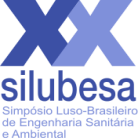 Serviços ecossistêmicos prestados por NASCENTES URBANAS.  estudo de caso realizado no município de são josé dos camposBrunna BALIZA1, Fabiana FIORE21. Unesp, Rod. Presidente Dutra, Km 137,8, b.baliza@unesp.br2. Unesp Rod. Presidente Dutra, Km 137,8, fabiana.fiore@unesp.br
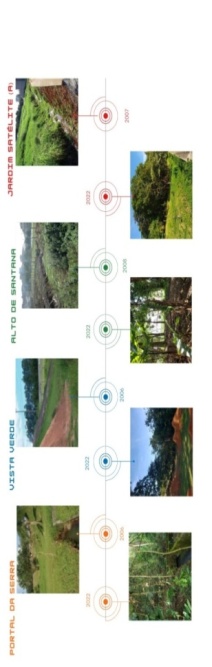 Introdução/Objetivo(s)
A urbanização não planejada gera efeitos ambientais negativos nos territórios e evidencia a insuficiência do uso de ferramentas de comando e controle para garantir a qualidade ambiental. No município de São José dos Campos (SP) foi iniciado, em 2006, o Programa Revitalização de Nascentes (PRN) que possui como objetivo a identificação e recuperação de nascentes urbanas e cursos d’água degradados. Nesse contexto, este projeto teve como objetivo o reconhecimento dos serviços ecossistêmicos (SEs) prestados por microbacias de nascentes urbanas neste município, por meio de estudo de caso em quatro nascentes abarcadas pelo PRN, localizadas em diferentes macrorregiões.

Metodologia
Realizou-se primeiramente uma revisão sistêmica por meio do uso do Método de Pesquisa em Arquivo. As transformações das áreas foram representadas por meio de fotointerpretação de , foi elaborada uma linha temporal com fotografias do ano do plantio (Sundfield et al., 2021) e de 2022 que decorreram do trabalho de campo realizado nessas áreas no mês de junho do referido ano.
O mapeamento das nascentes ocorreu de forma colaborativa, dividido em três passos, . o primeiro teve como resultante o mapa de uso e ocupação que foi elaborado com base nos dados disponíveis na plataforma do projeto MapBiomas referente aos anos 2000, 2007, 2008, 2009 e 2020, com o auxílio do software ArcGis. Nas fases dois e três identificaram-se respectivamente os serviços ecossistêmicos e sua oferta/demanda com a colaboração dos atores-chave. 
Por fim, realizou-se o survey com atores sociais das áreas das nascentes por meio de formulário online executado a partir da plataforma Google com o intuito de complementar as informações levantadas nas demais etapas do projeto e analisar a percepção ambiental dos mesmos. 

Resultados e Discussão
O mapa de uso e ocupação (Figura 1) permitiu a identificação de mudanças ocorridas nas áreas ao longo de 20 anos, principalmente em relação ao crescimento acelerado da área urbana nas localidades das quatro nascentes. 










Figura 1. Mapa de uso e ocupação
Para elaboração do mapa da Figura 1, foram utilizadas imagens de satélite com resolução espacial de 30 metros, consequentemente, por se tratar de microbacias de dimensões pequenas, não foi possível obter informações precisas. Ainda assim, é possível analisar o surgimento de áreas de floresta após o ano de plantio nas nascentes Vista Verde, Alto de Santana e Portal da Serra. Logo, há um aumento consideravel da provisão dos SEs, destacando-se o de suporte que está diretamente relacionado ao número de árvores brotadas e ambientes regenerados (Fichino, 2014). A nacente Jardim Satélite (A) é, dentre as quatro avaliadas nesse estudo, a mais urbanizada, e por isso a restauração da APP não foi evidenciada no mapa de transformações. A intensa urbanização também pode ter influenciado negativamente o densenvolvimento das mudas plantadas. No entanto, ressalta-se que ações como o plantio de mudas feito pelo PRN em São José dos Campos podem amenizar os efeitos adversos causados pelo avanço da urbanização. Cabe novamente destacar que em decorrência da escala do mapa, pequenas transformações podem não estar evidenciadas, mas ainda assim presentes no território local assim como para dados referentes aos cursos d’água, que segundo o MapBiomas (2020), para serem detectados precisam ser maiores que 0,5 hectares, o que não é o caso das nascentes estudadas.
A linha temporal (Figura 2) composta por imagens registradas em um intervalo médio de 15 anos evidenciou as transformações ocorridas nas áreas com maior precisão.
Figura 2. Linha temporal das transformações ocorridas nas áreas das nascentes 
Por meio das imagens é possível verificar a redução do solo exposto e o crescimento acentuado das mudas plantadas nas quatro nascentes, que se transformaram em matas densas justificando a não aparição dos pequenos cursos d’água no mapa de uso e ocupação (Figura 1), que são difíceis de serem visualizados até mesmo nas imagens. 
Em relação ao survey aplicado com os atores-chave obteve-se 30 respostas para o questionário. Os resultados obtidos, mostra que os respondentes reconheceram o serviço de suporte como o mais presente nas áreas das nascentes avaliadas. Em contrapartida, o SE cultural é tido como o menos reconhecido nessas localidades. Segundo relato dos moradores, apesar de acontecer a prática de atividade física nos pavimentos próximos às nascentes e da possibilidade de visuzalização da vegetação,as áreas não podem ser acessadas devido à mata densa. 
Além disso, os mesmos citam que as áreas poderiam ser mais utilizadas para experiências educacionais. De Sá (2013) afirma que os espaços verdes urbanos apresentam um grande potencial para a promoção de atividades educativas já que esses espaços possibilitam o contato direto com a biodiversidade e o ambiente natural, no entanto, esse incremento de qualidade ainda não foi percebido pela população local nas áreas estudadas, caracterizando a necessidade de políticas públicas complementares assertivas para que essas áreas sejam apropriadas em plenitude. Destaca-se que de acordo com Braga (2018), a percepção ambiental permite identificar como o indivíduo percebe o ambiente em que está localizado. Em vista disso, seu uso como subsídio à gestão dos territórios deve ser incentivado. 

Conclusão
O plantio das mudas desencadeou resultados positivos e eficazes no que diz respeito ao aumento dos serviços ecossistêmicos, principalmente o de suporte, como identificado pelos dados levantados na pesquisa e confirmado pelos autores-chave no formulário. Porém, as áreas possuem potencial para prover ainda mais serviços. Para isso, é necessária uma gestão integrada entre a população e poder público de forma a promover aconservação, manutenção e fiscalização das localidades onde as nascentes estão inseridas. 

Referências
Braga, W. R. De O.; Moraes, N. R. De; Dias Baptista, R.; Putti, F. F.; Braga Júnior, S. S. 2018.A construção da percepção ambiental de estudantes universitários brasileiros. Revista Observatório, v. 4, n. 3, p. 1076-1106.
De Sá, J. F. F. (2013). "Espaços verdes em meio urbano: uma abordagem metodológica com base em serviços de ecossistema."
Fichino, Betânia Santos. Trade-off entre serviços ecossistêmicos de provisão, suporte e regulação em florestas de Araucária. 2014. Dissertação (Mestrado em Ecologia: Ecossistemas Terrestres e Aquáticos) - Instituto de Biociências, University of São Paulo, São Paulo, 2014.
Sundfield, Andrea; Farinha, Elisa; Machado, Luciano; Yukari, Lia; Fiore, Fabiana; Resende, Maiara. As nascentes e a cidas. São José dos Campos: Cultural Acadêmica, 2021.
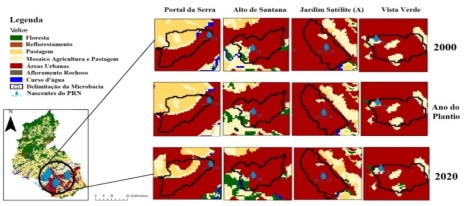